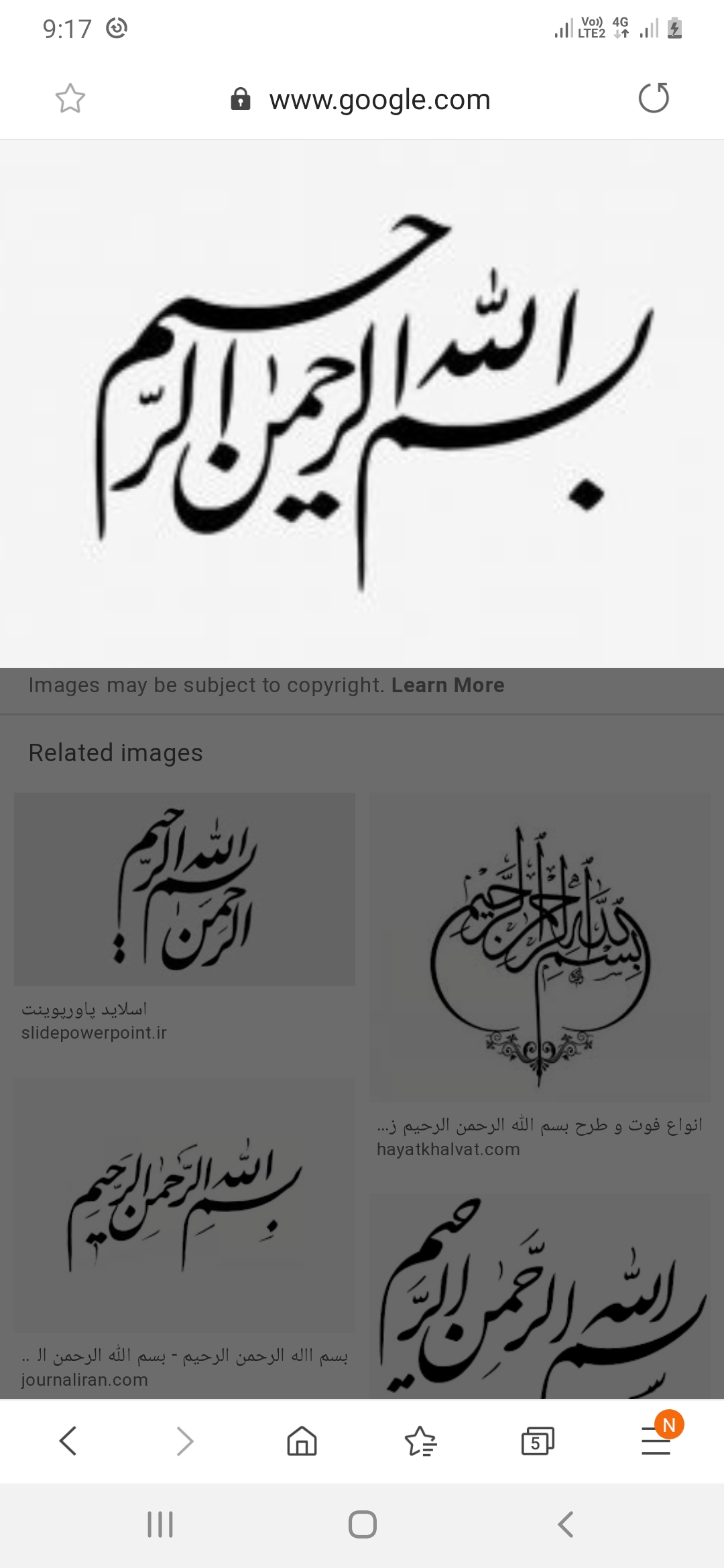 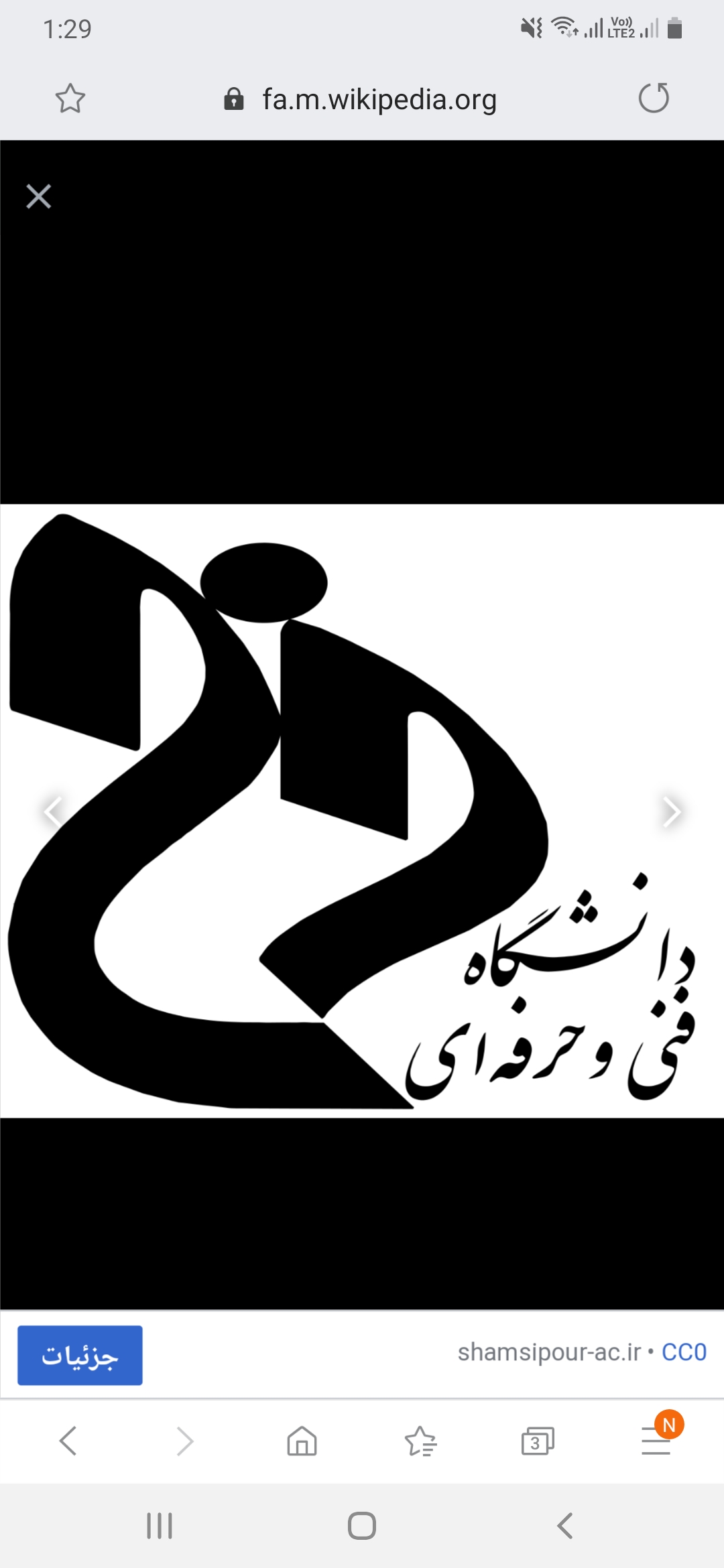 آموزشکده فنی و حرفه ای دختران ارومیه

شیمی مواد غذایی جلسه پنجم
مدرس : نغمه کوهنورد
خواص عاملی و کاربردی پروتئین ها
حلالیت
ویسکوزیته
تشکیل ژل
خصوصیت امولسیون کنندگی
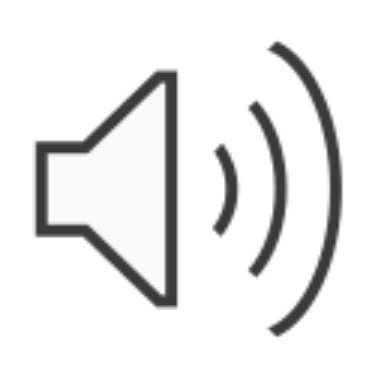 کیفیت تغذیه ای پروتئین ها
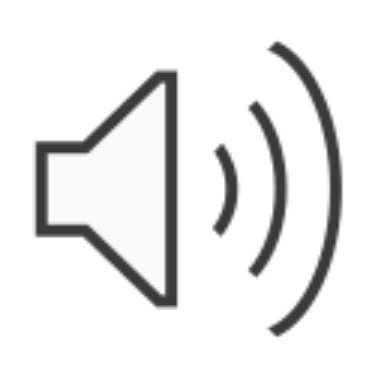 کارایی پروتیین
قابلیت هضم 
شاخص شیمیایی
تغییر در ارزش  تغذیه ای پروتیین ها
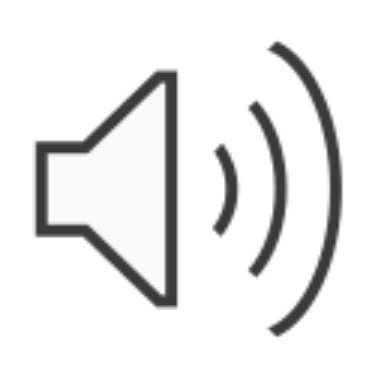 پروتیینهای گوشت
میو فیبریلی  : میوزین ، آکتین ، تروپو میوزین،تروپونین 


سارکو پلاسمی  :   میو گلوبین و بسیاری از آنزیمها


پیوندی یا استروما  :  الاستین  و کولاژن
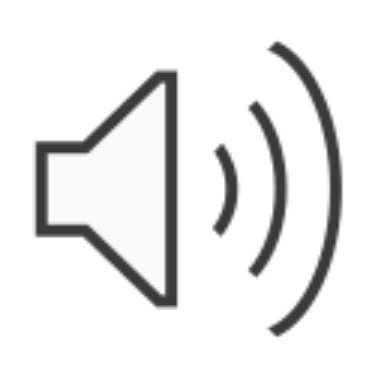 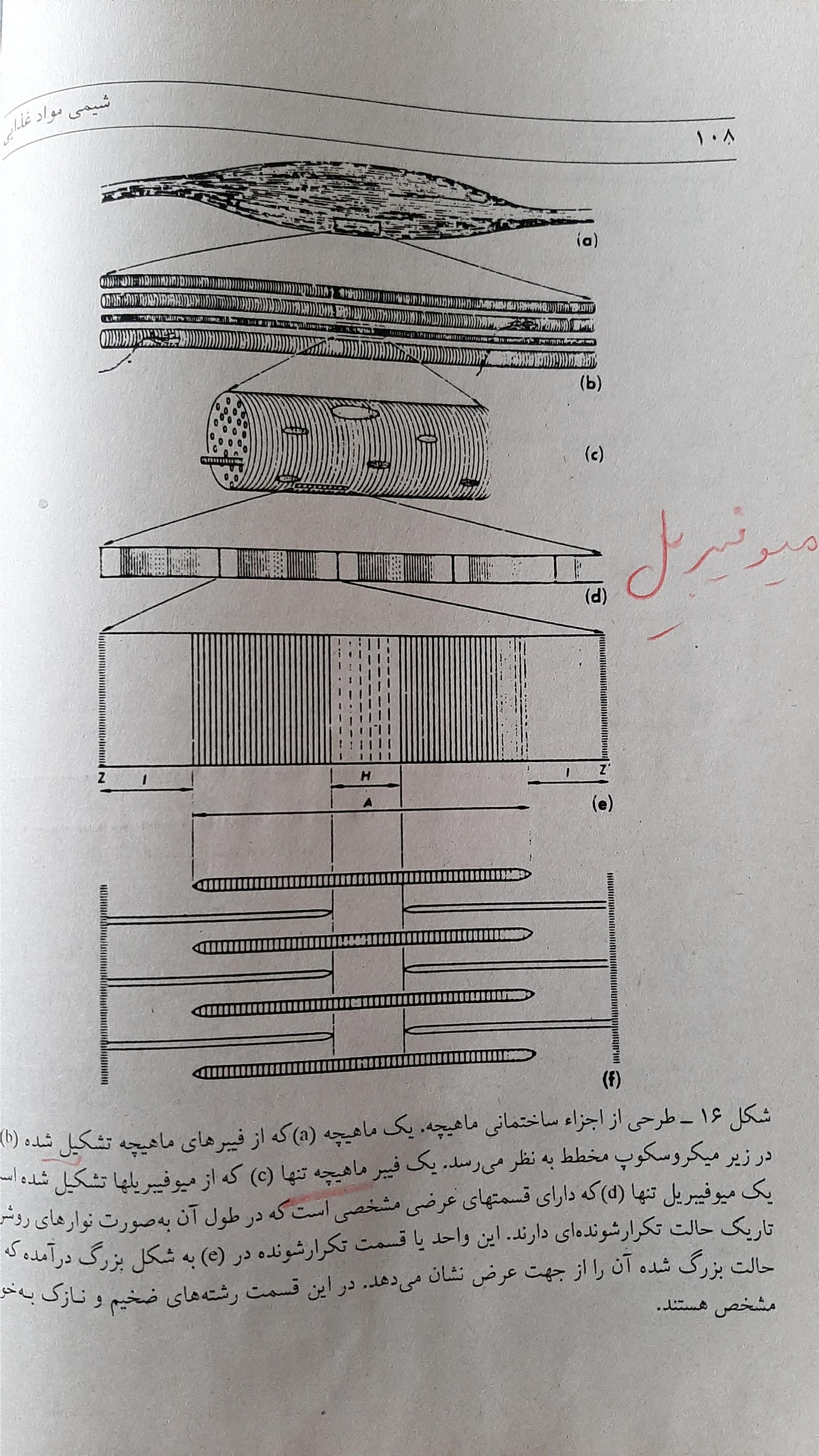 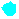